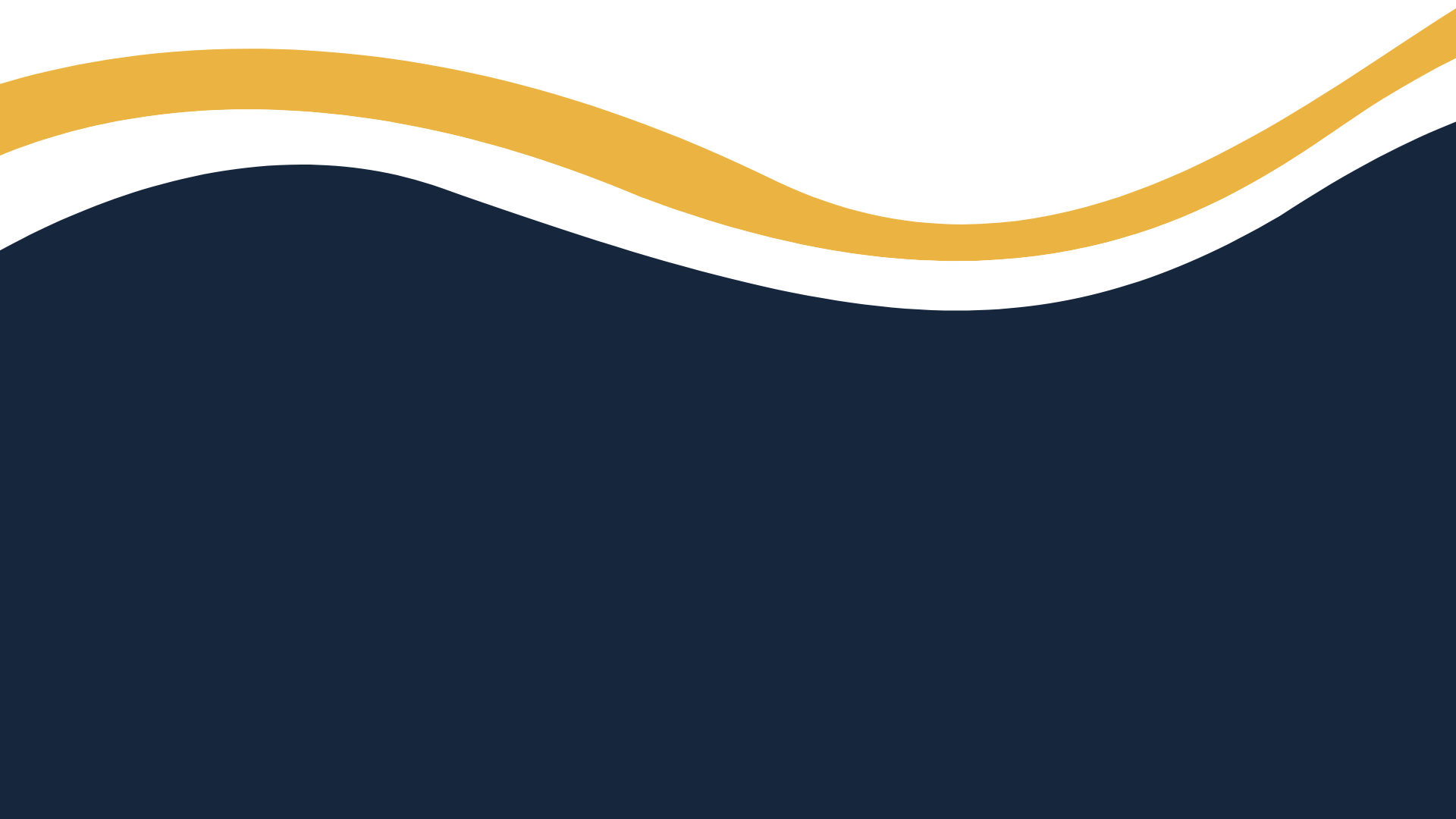 ILLINOIS JUDICIAL BRANCH
PUBLIC RELATIONS PLAN
PRETRIAL IMPLEMENTATION TASK FORCE
DRAFTED BY THE ILLIONIS JUDICIAL CONFERENCE 
PUBLIC RELATIONS TASK FORCE
Town Hall|Thursday, June 23
JUNE 2022
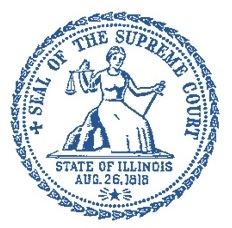 Housekeeping
Please keep yourself muted to limit background noise. This session is being recorded and will be posted on the website.
Please submit questions via the Zoom chat or email to pretrialtaskforce@illinoiscourts.gov
Anyone disrupting the Town Hall will be removed.
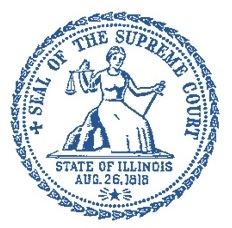 Welcome
Introduction
Hon. Robbin Stuckert, Chair, Illinois Supreme Court Pretrial Implementation Task Force

Judge Stuckert is the Chair of the Illinois Supreme Court Pretrial Implementation Task Force after previously leading the Supreme Court Commission on Pretrial Practices. She served as a trial court judge for 20 years and retired from the bench in 2021.
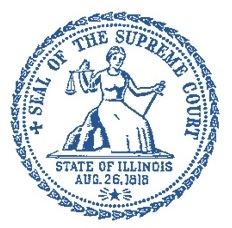 Pretrial Implementation Task Force
Role of the task force
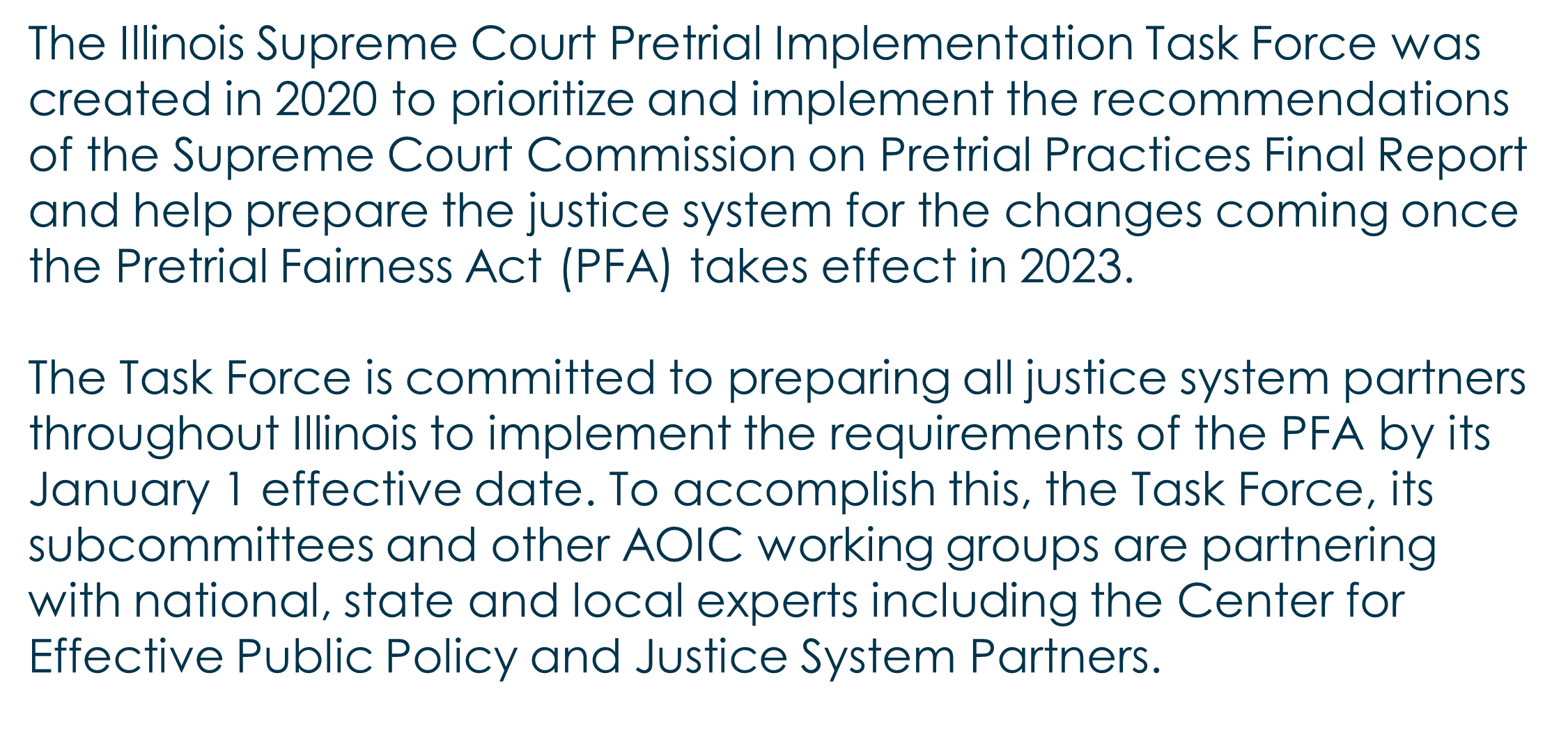 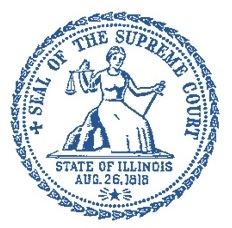 Pretrial Implementation Task Force
Subcommittees
The 6 subcommittees are made up of over 100 members from around the state and include:

Judges
Sheriffs
Police Chiefs
State’s Attorneys 
Public Defenders
Circuit Clerks
Pretrial Officers
Domestic Violence Advocates
County Board Members
Victims’ Rights Advocates 
Community members with lived experience in the pretrial system
Trial Court Administrators 
Researchers
Legislators 
Behavioral Health and Substance Abuse Groups
Community-based Advocates
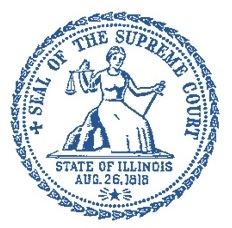 Pretrial Implementation Task Force
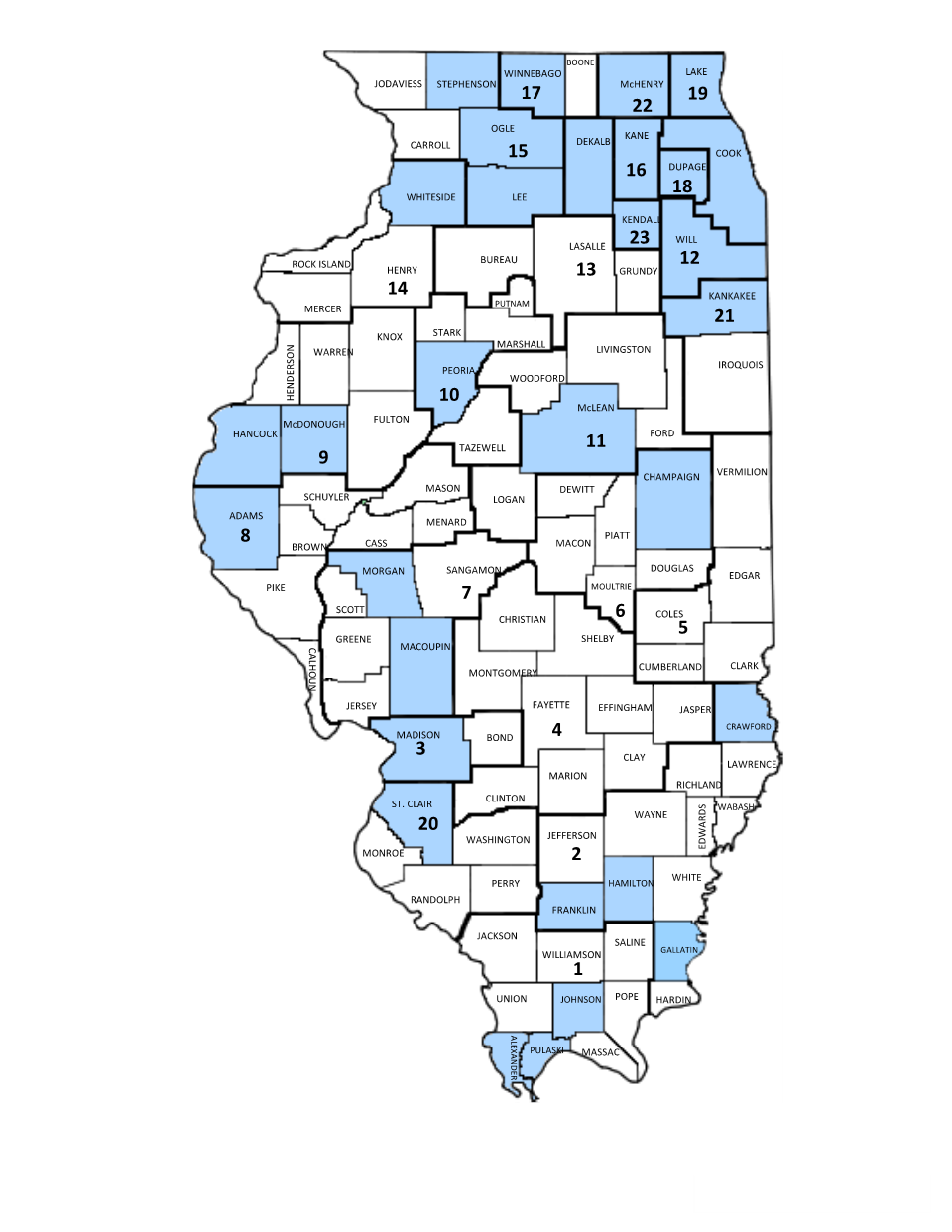 Subcommittee membership location by county (31 counties)
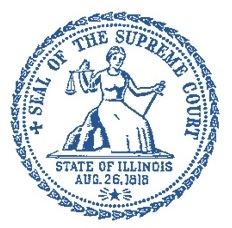 Task Force Subcommittees
Guidelines
The purpose of the PFA Guidelines Subcommittee is to develop a model process, guidelines, and related resources for counties to use to implement the Pretrial Fairness Act.
Pilot Sites -
Kane, Hancock, McDonough, Gallatin, Franklin counties
The purpose of the Pilot Sites Subcommittee is to identify and provide technical assistance to sites to support their implementation of the PFA, and to share their tools, templates and experience with other jurisdictions so that all Illinois counties are prepared to fully implement the provisions of the PFA in advance of the 1/1/23 effective date.
Education
The Education Subcommittee shall develop a comprehensive Education Plan (Plan) to support the implementation of the Pretrial Fairness Act (PFA) effective January 1, 2023.
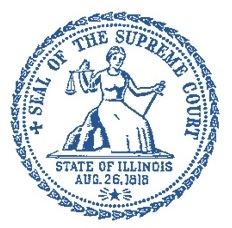 Task Force Subcommittees
Communications
The purpose of the Communications Subcommittee is to develop a plan and resources to educate diverse internal and external audiences about the PFA—including the legal and evidence-based practices that will support successful implementation of the law—and the AOIC’s plans for PFA implementation.
Assessments
The purpose of the Pretrial Assessment Tools subcommittee is to develop and approve guidelines for scoring and using assessment tools related to the Pretrial Fairness Act (PFA).
Legislative
The purpose of the Legislative Subcommittee is to review pretrial-related legislation for possible improvements and clarity.
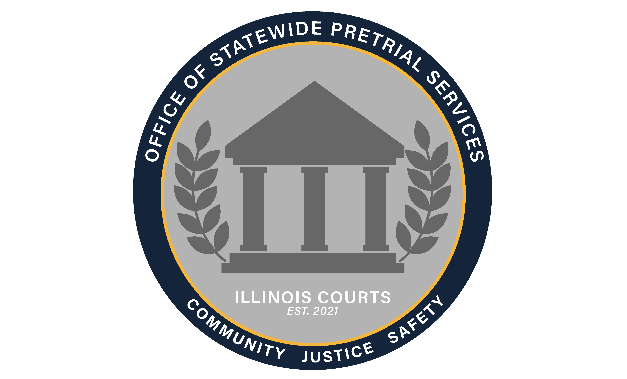 Office of Statewide Pretrial Services
Vision:
Promoting pretrial justice and community safety throughout Illinois
Mission:
To assist in the administration of justice and to promote community safety by ensuring fairness and equality in the pretrial process.
Core Values:
Community Safety, Equal Justice, Equity, Integrity, Respect, Diversity and Inclusion, Collaboration
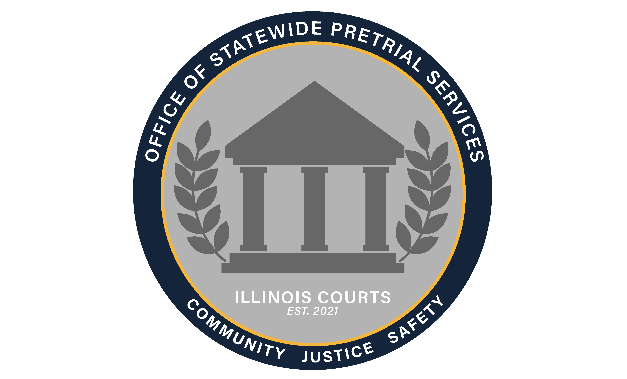 Office of Statewide Pretrial Services
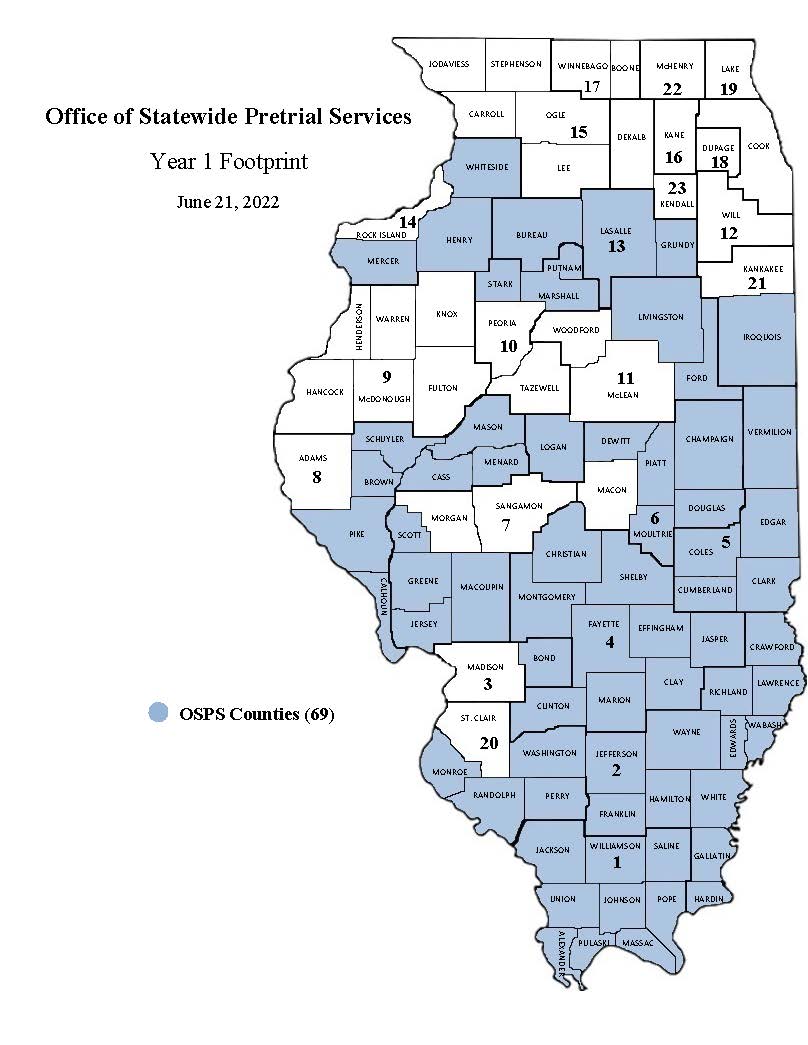 Year 1 Footprint: 69 counties
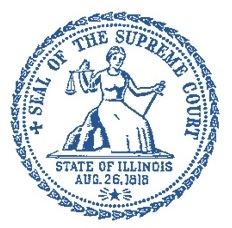 Loyola University Prof. Don Stemen
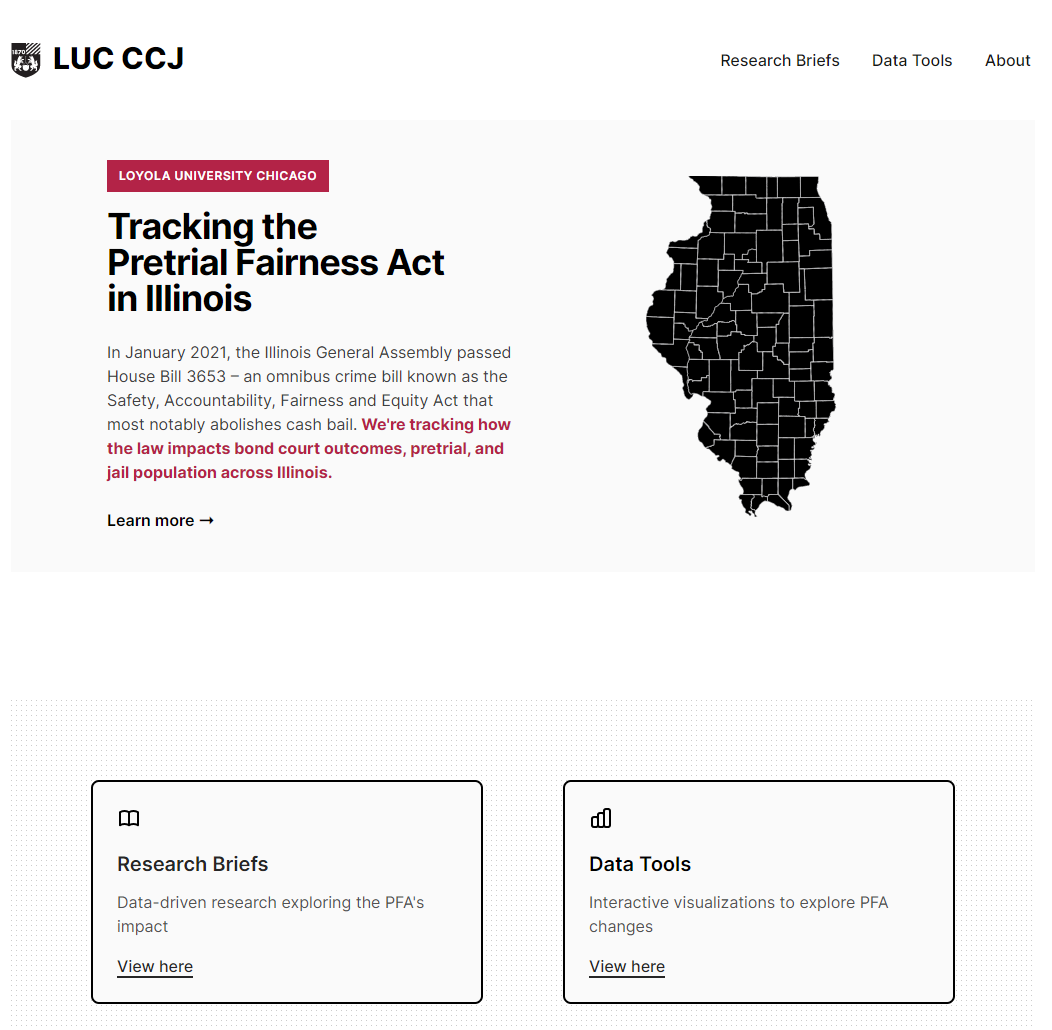 Website:
Loyolaccj.org/pfa
[Speaker Notes: Click to show map]
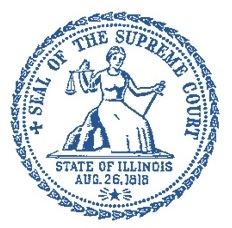 Loyola University Prof. Don Stemen
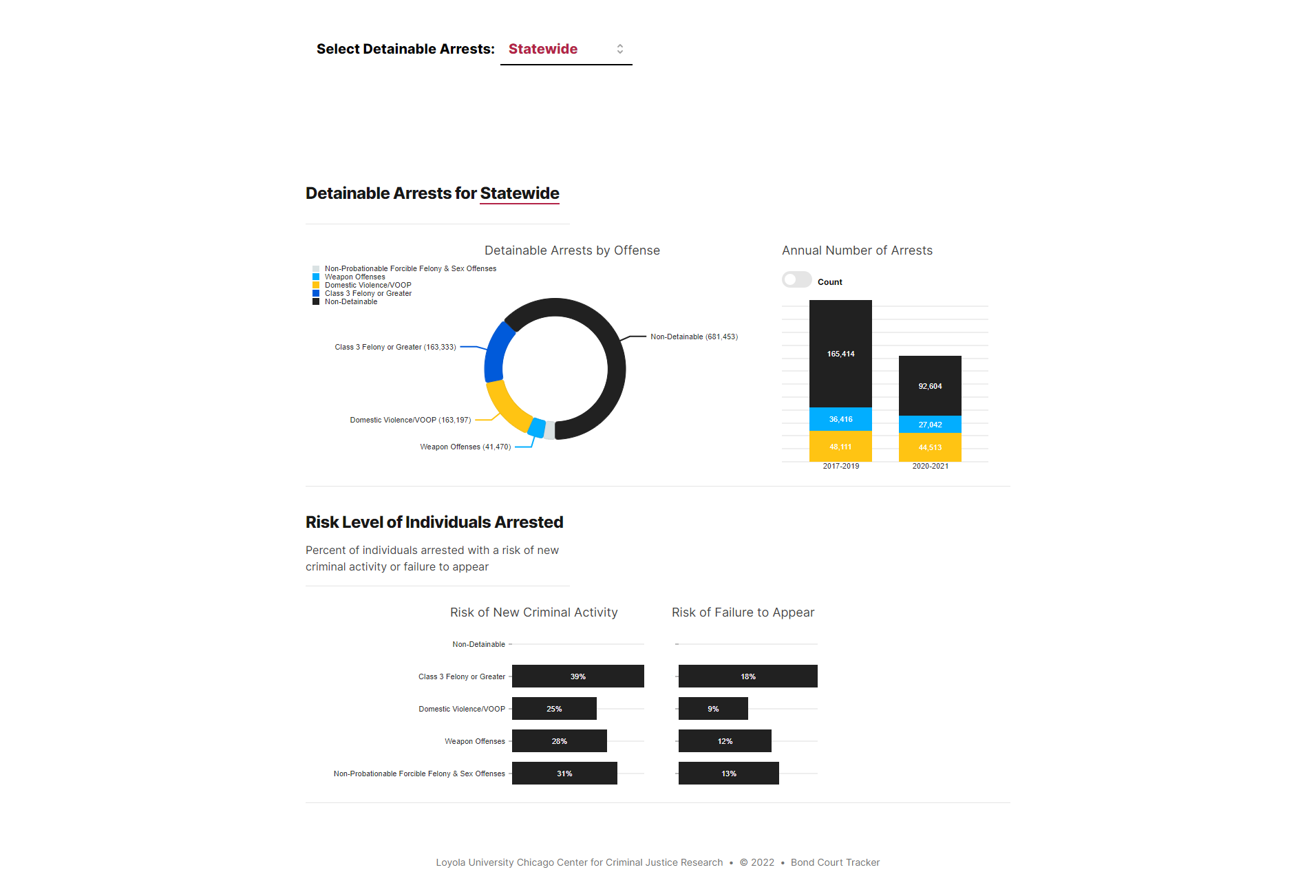 Website:
Loyolaccj.org/pfa
[Speaker Notes: Click to show map]
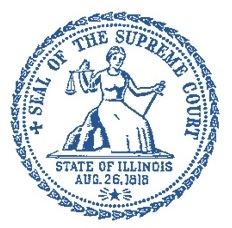 Releasing Guidance on the PFA
The Task Force will publish the work of the Guidelines Subcommittee on an ongoing basis ahead of the Jan. 1 effective date. •	Citations/release from police custody•	First appearance•	Conditions of release•	Detention hearings•	Modification of conditions/Revocation
[Speaker Notes: Click to show map]
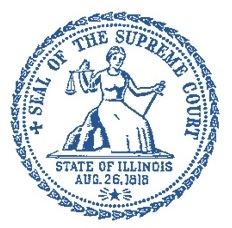 Releasing Guidance on the PFA
Implementation guidance from the three Pilot Sites
The work will be posted on the Task Force webpage at www.illinoiscourts.gov/courts/additional-resources/pretrial-implementation-task-force/.
[Speaker Notes: Click to show map]
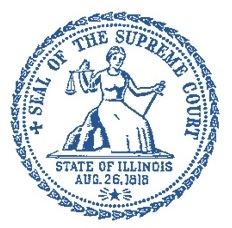 Upcoming Town Halls
July 21, Noon
August 18, Noon
September 15, Noon
All meetings will be held via Zoom unless otherwise noted.
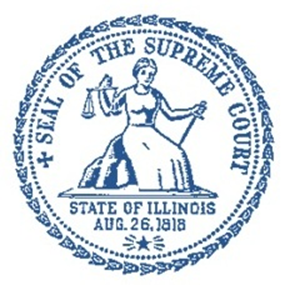 Questions?
Website: www.illinoiscourts.gov/courts/additional-resources/pretrial-implementation-task-force/
Email: pretrialtaskforce@illinoiscourts.gov